Совет волонтеров ИВГМА
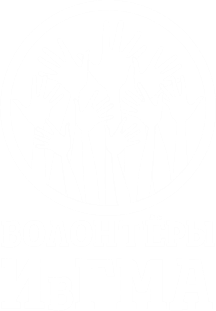 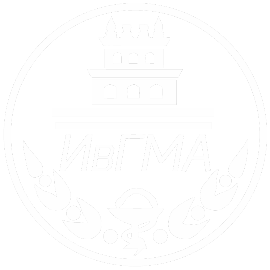 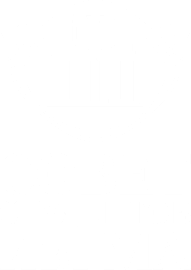 Процент вовлеченности студентов в волонтерскую деятельность – 20%
Дата основания – 2011 год.Сайт: https://vk.com/volonteriisma
Медицинское волонтерство (волонтерство «Pro Bono»)
Социальное волонтерство
Событийное волонтерство (эвент-волонтерство)
Экологическое волонтерство
Медиа-волонтерство
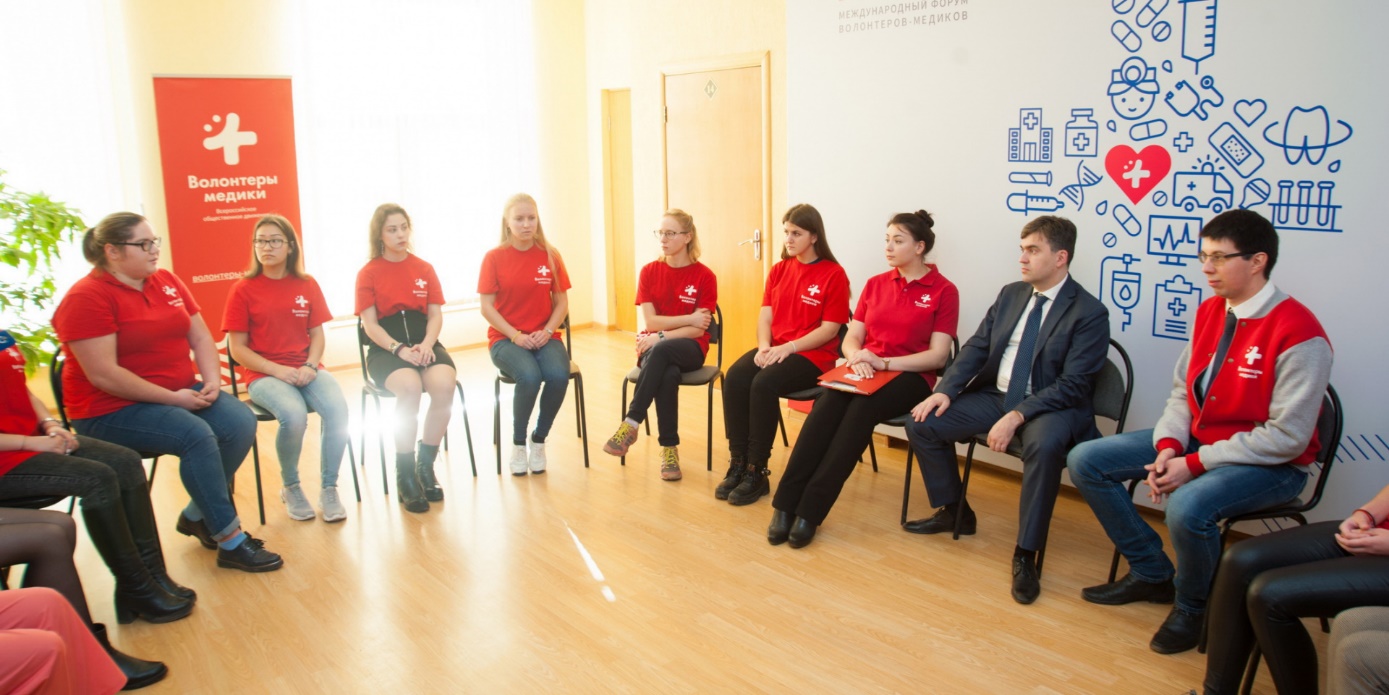 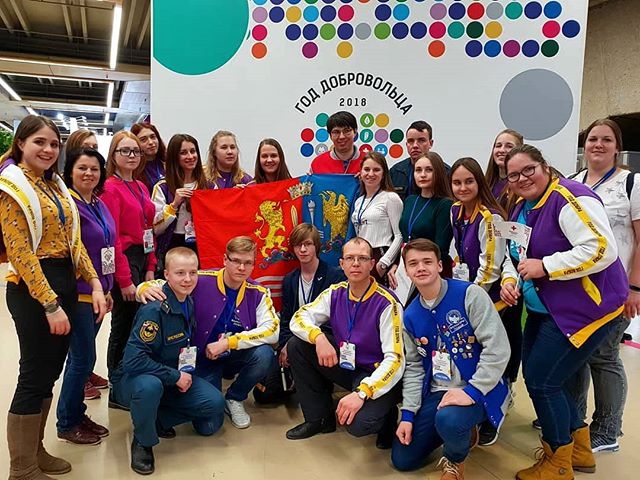 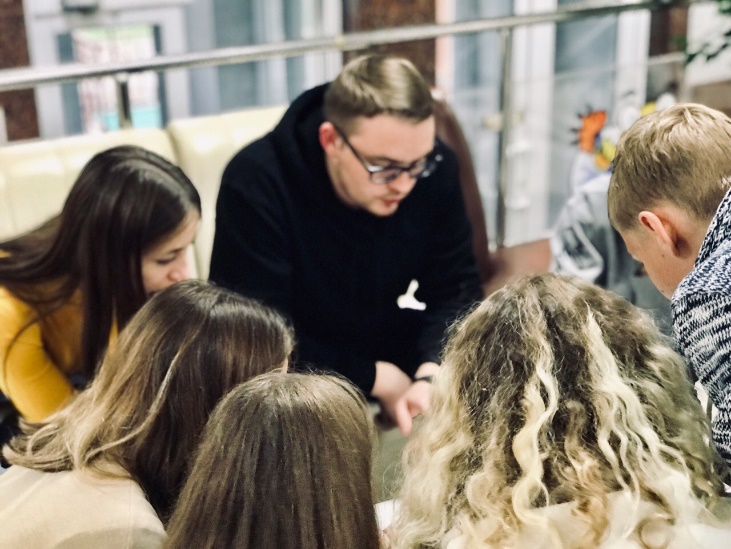 Направления деятельности
Медицинское волонтерство (волонтерство «Pro Bono»): заключается в помощи лечебно-профилактическим учреждениям, профилактике социально значимых заболеваниях разного характера, популяризации кадрового донорства, приверженству к Здоровому Образу Жизни, профориентации школьников к медицине, сопровождении массовых мероприятий и обучению оказания первой помощи.
   - РО ВОД добровольцев в сфере здравоохранения «Волонтеры-медики»
   - ВО «Чужих детей не бывает»
   - ВО «Кардиогвардия»
   - ВО «Добро своими руками»    - ВО «ДоброДент»
   - ВО «Время мудрости»
   - ВО «Неврологический десант»
   - ВО «Феникс»
ВО «Стоп-ВИЧ/СПИД»
ВО «Твой выбор»
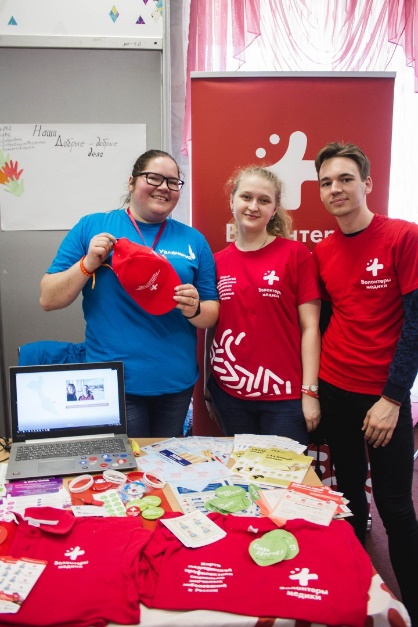 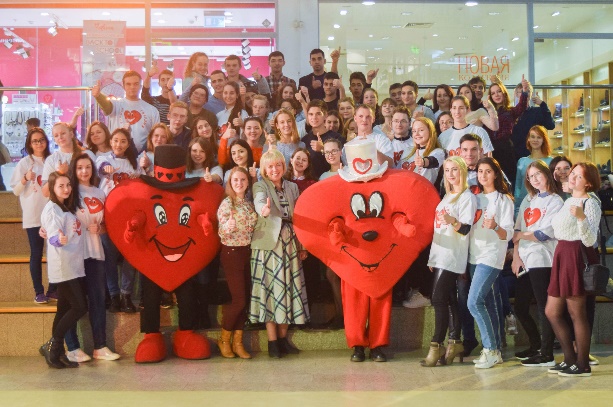 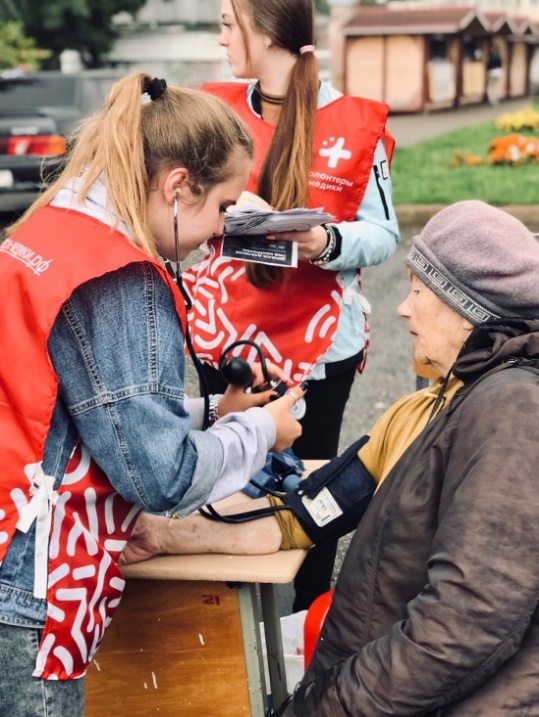 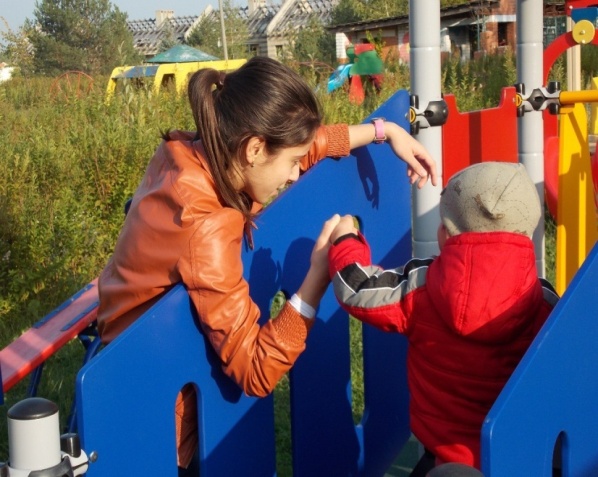 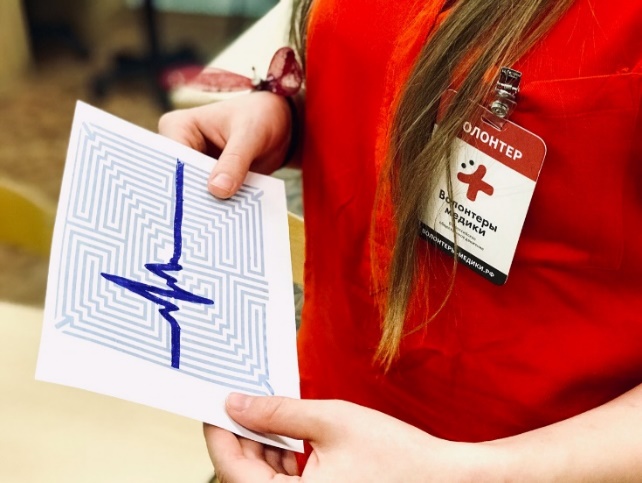 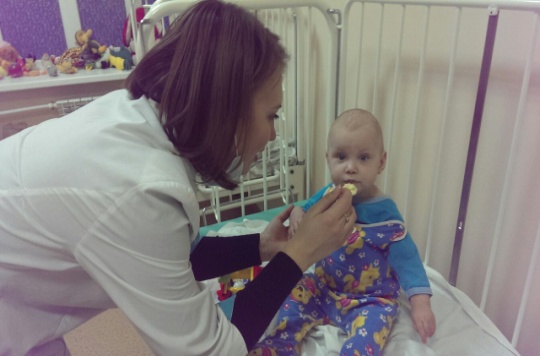 Социальное волонтерство:
ВО «Солнечные Друзья» 
ВО «Экодесант» 
Проект «Волшенбники в белых халатах»
Социальная адаптация детей с инвалидностью. Посещение приютов для животных. Помощь пожилым людям. Проведение благотворительных акций для детей для детей с инвалидностью и детей, оставшихся без попечения родителей.
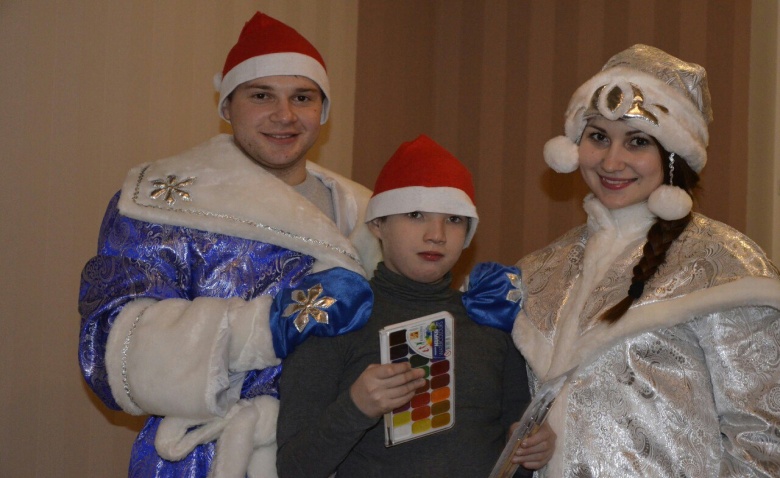 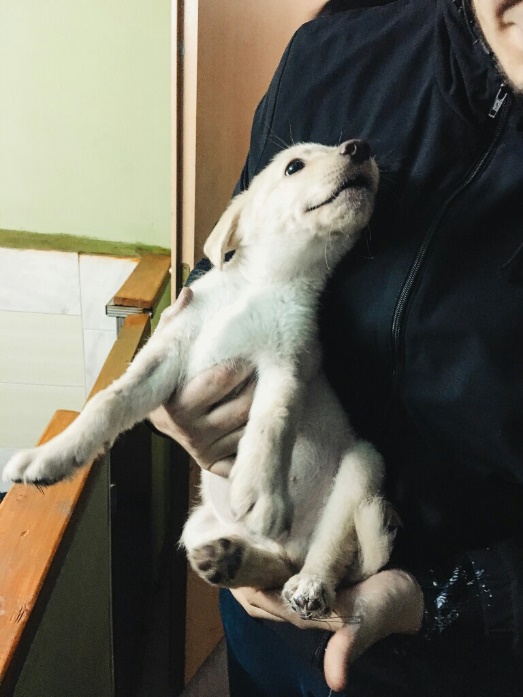 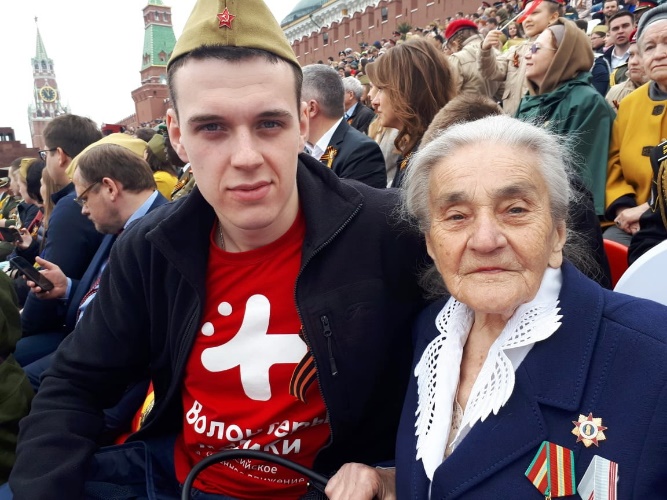 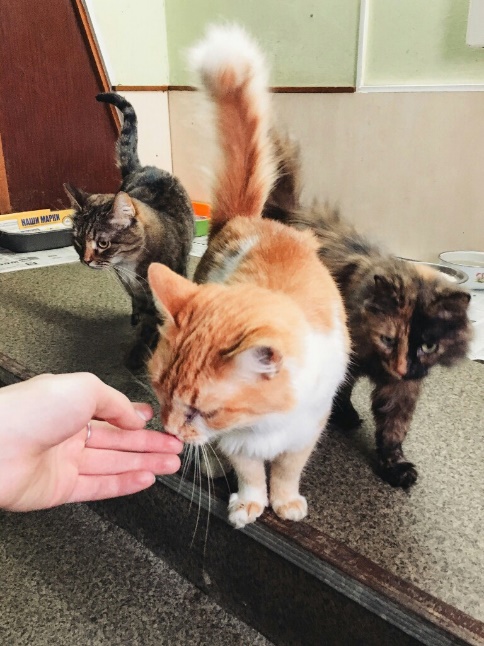 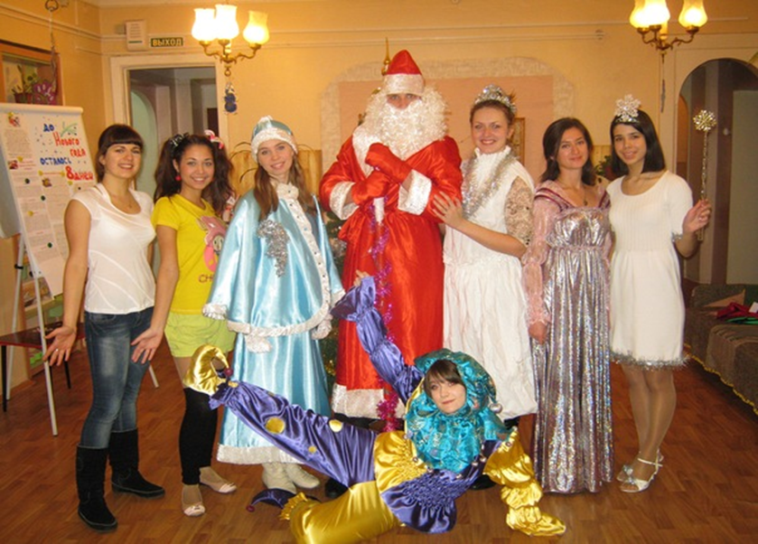 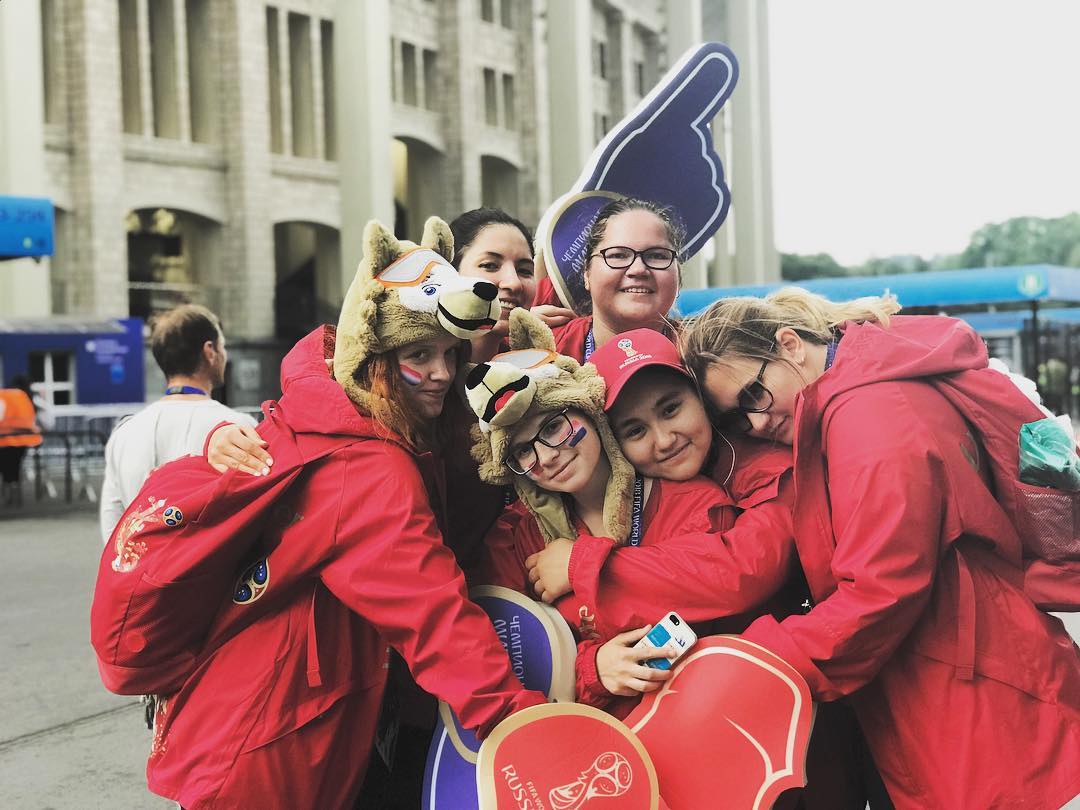 Событийное волонтерство: участие в мероприятиях различного уровня: от городских до международных.
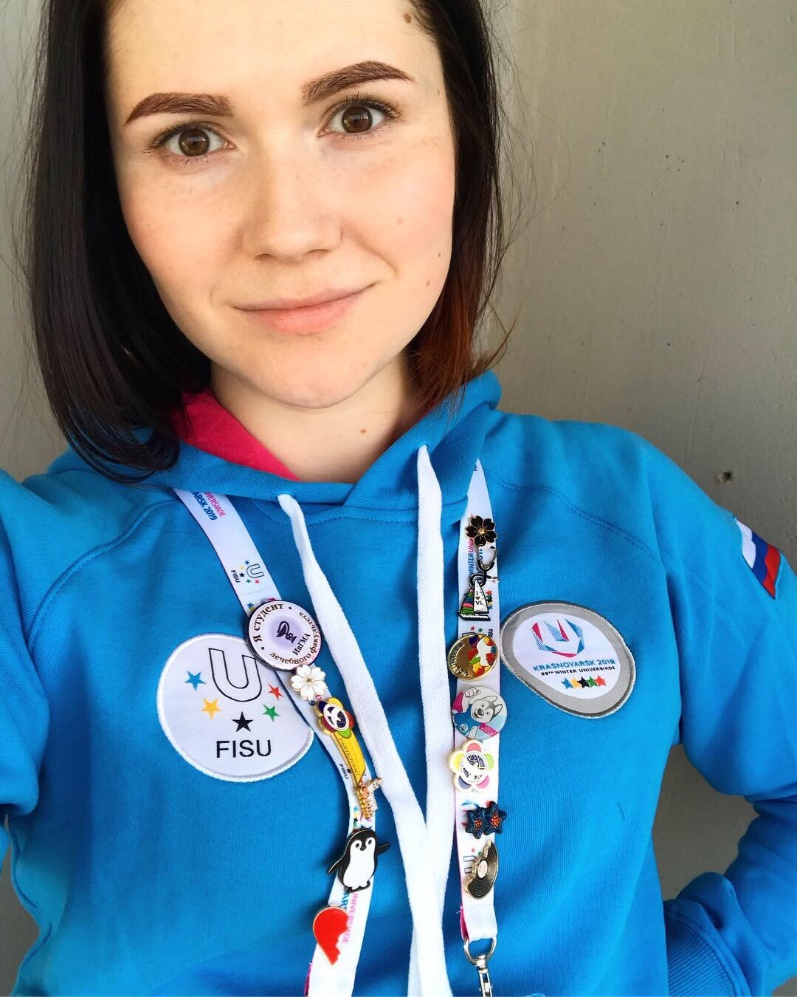 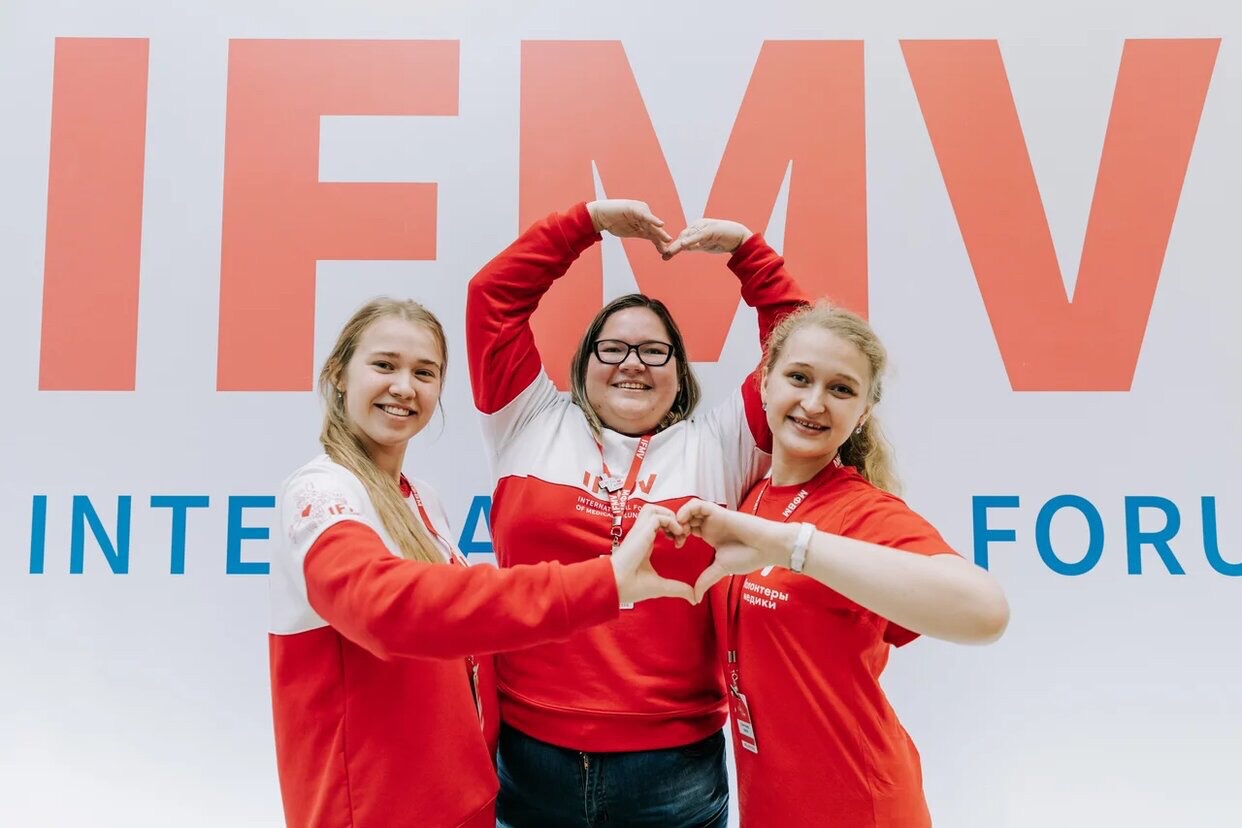 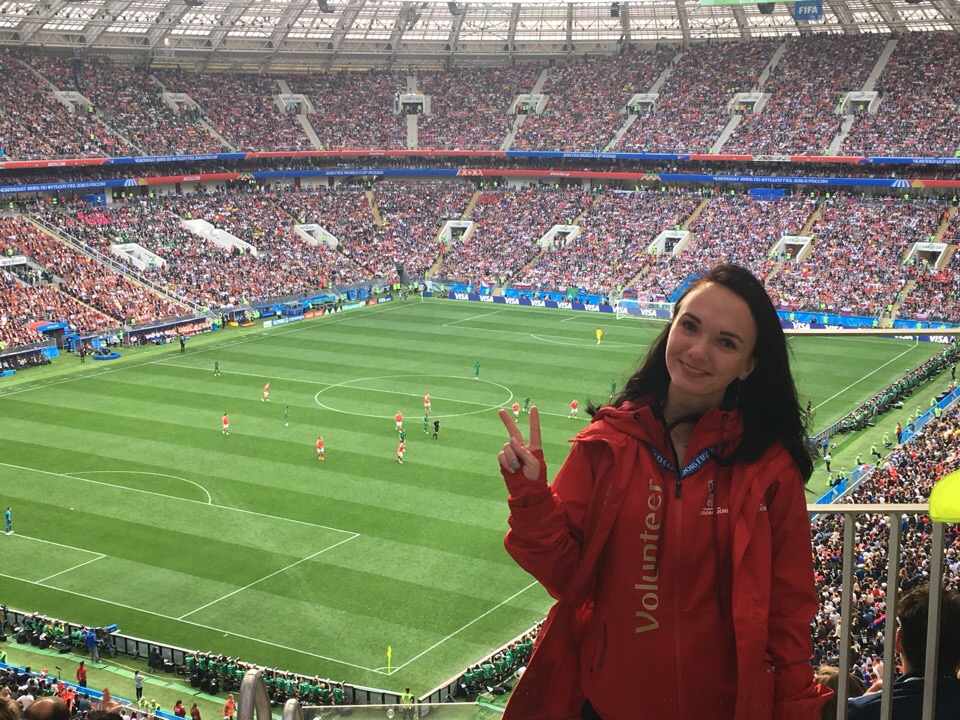 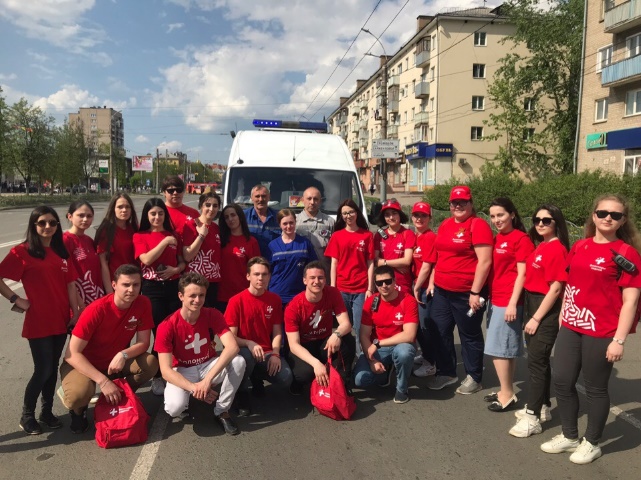 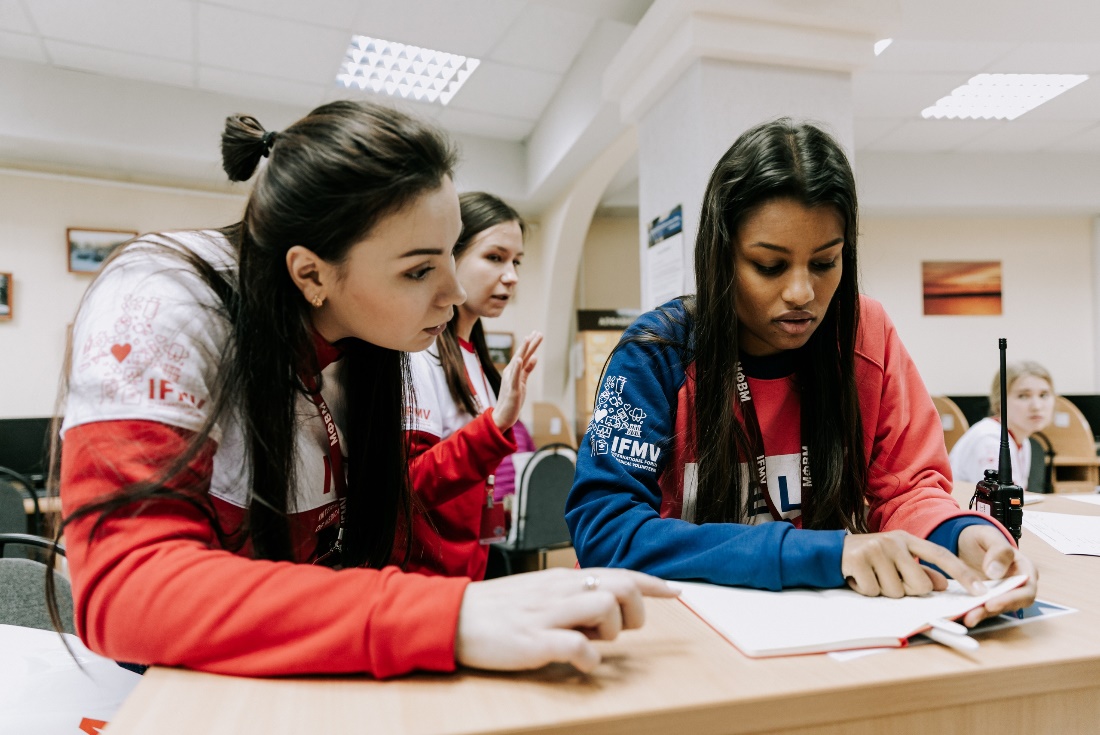 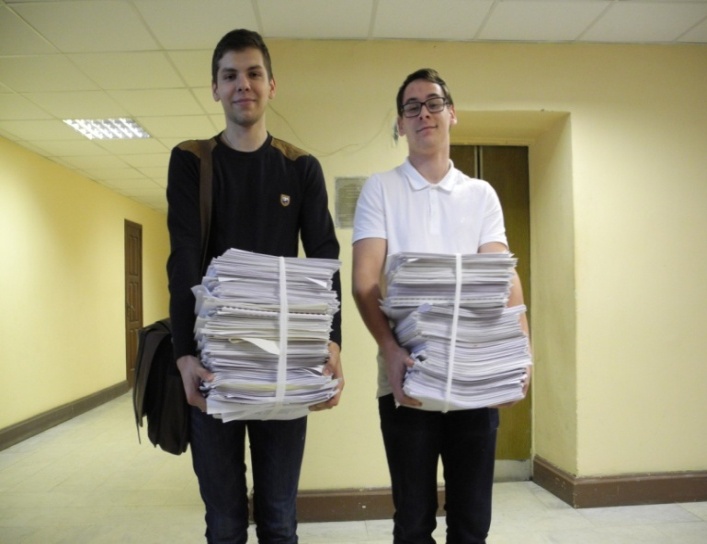 Экологическое волонтерство: 
ВО «Экодесант» 

Занимается  исследованием качества окружающей среды, её охраной, а также привлечением внимания молодёжи к экологическим проблемам региона.
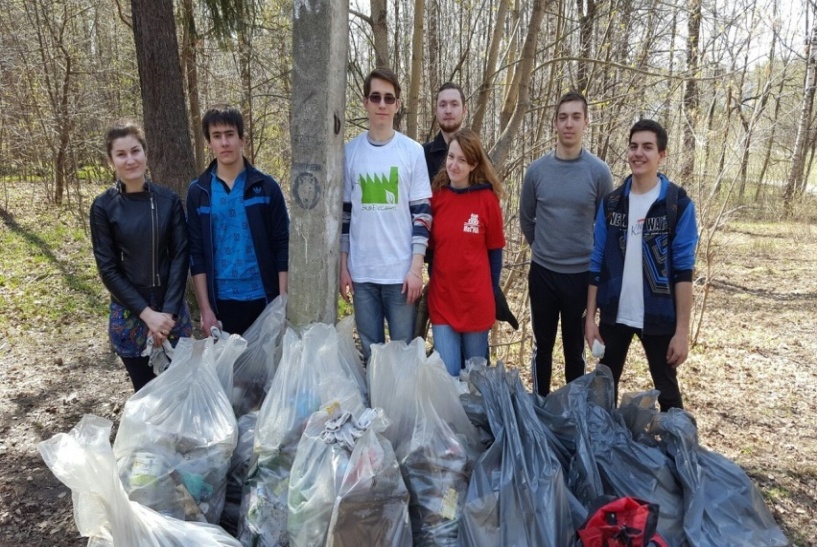 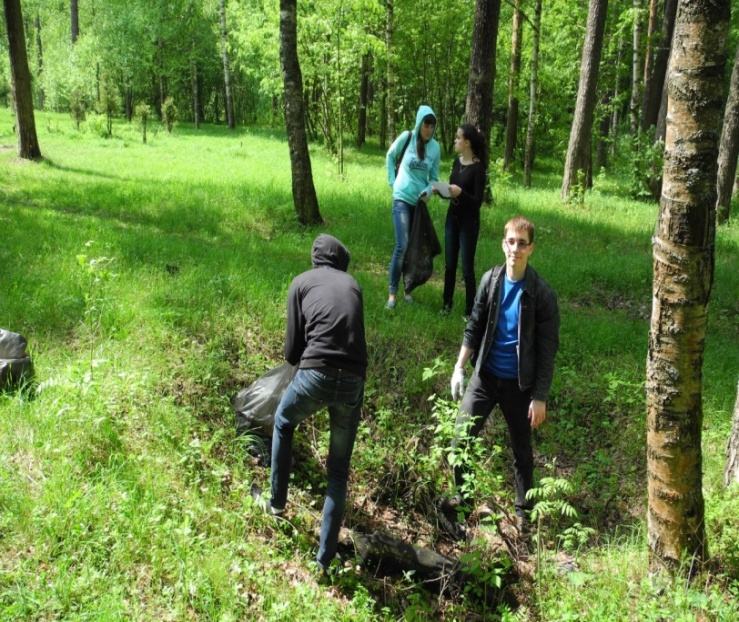 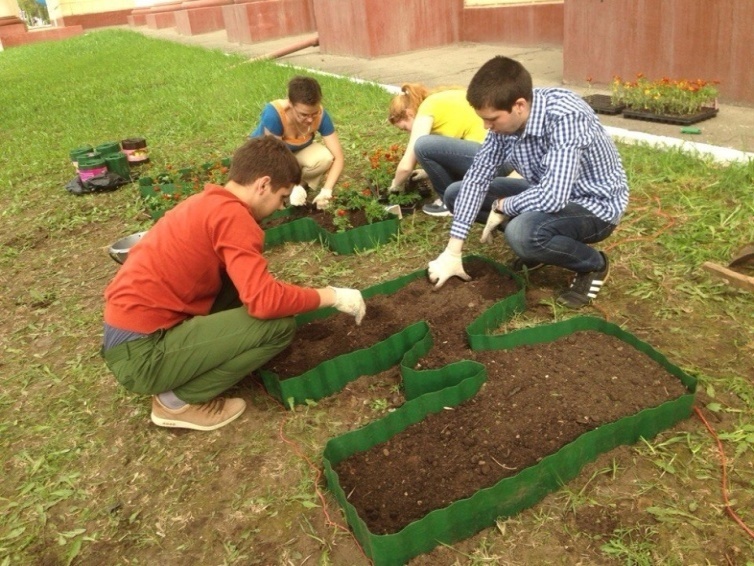 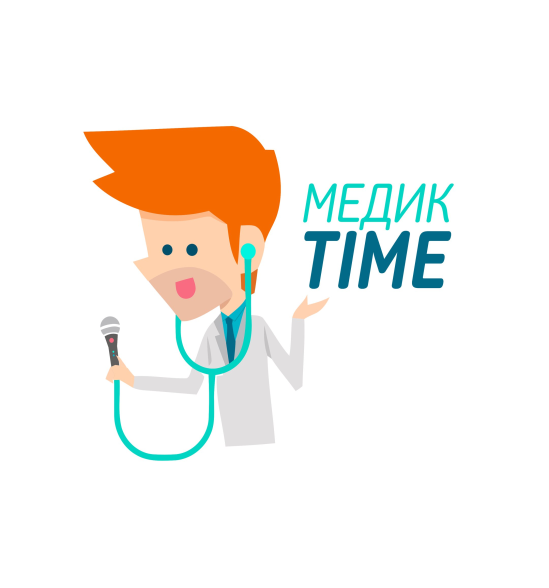 Медиа - волонтерство:
#Медик_Time

Освещение внутривузовских событий, а так же событий городского, регионального, межрегионального и всероссийского уровней, где принимают участие наши студенты и волонтеры. Ознакомление с нововведениями в учебном и культурном аспектах. Актуальные новости из академии.
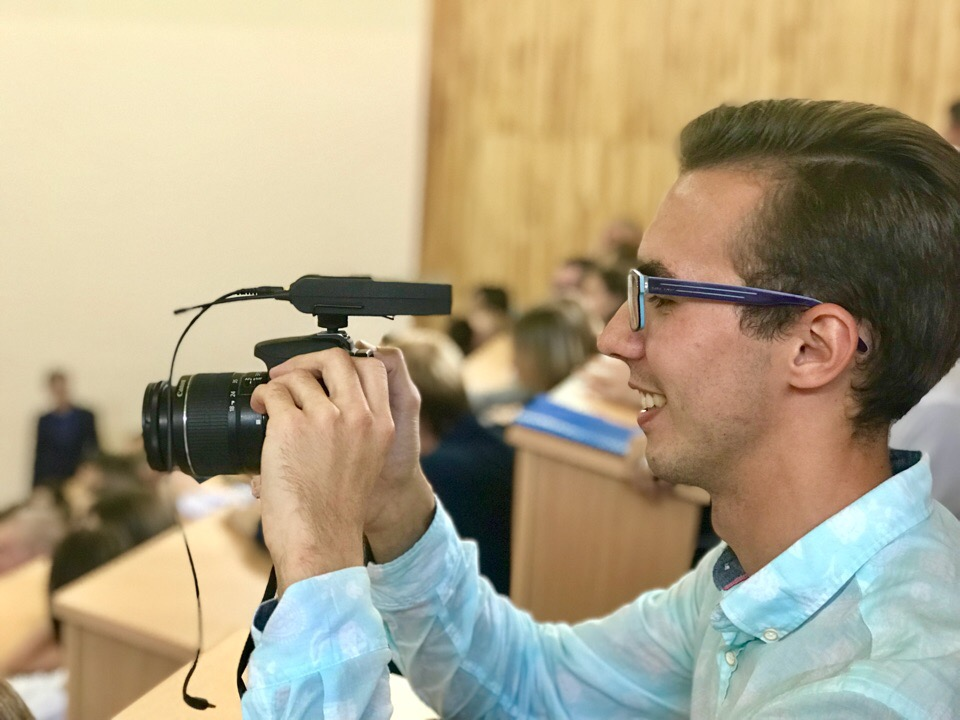 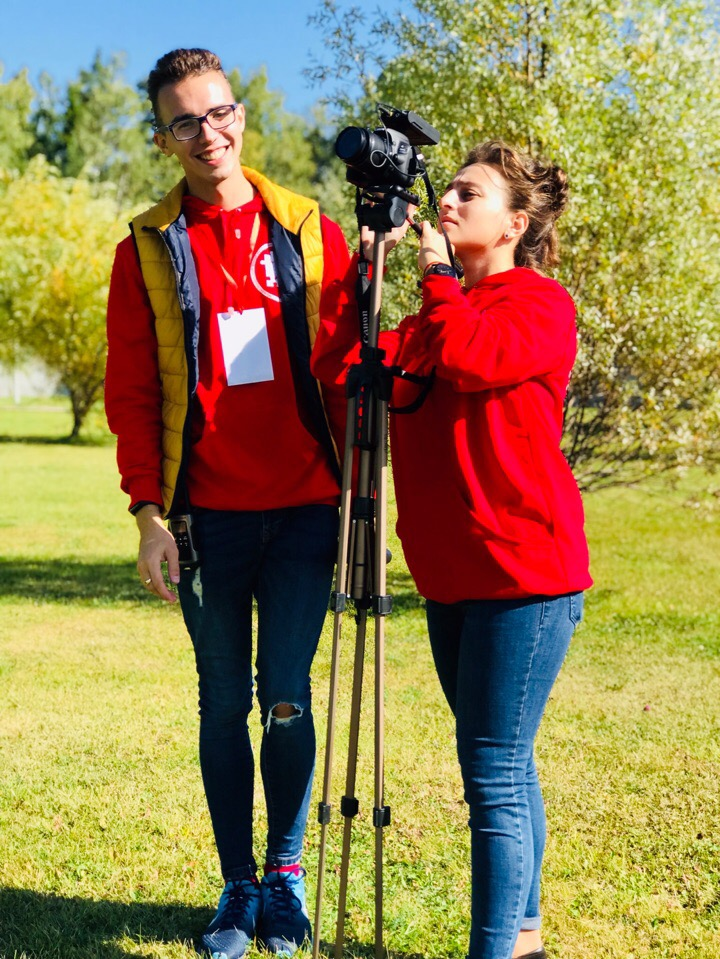 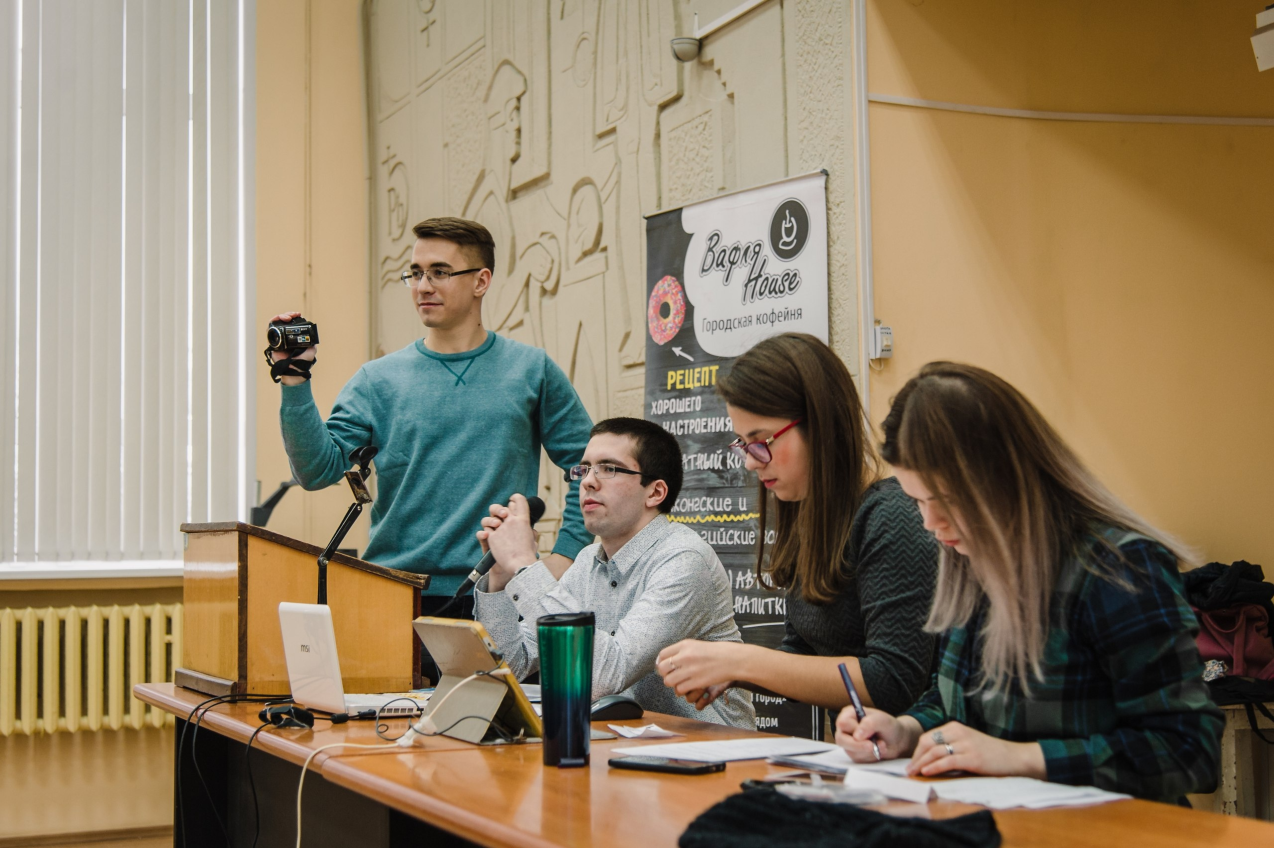 Специальные проекты:

Участие в организации I Международного форума волонтеров медиков 2019 в Иванове
На форуме обсуждались вопросы развития добровольчества, современной медицины, общественного здоровья и надпрофессиональных компетенций.


- Ежегодное проведение форума волонтёров медицинских образовательных организаций:  
С 2016 года в сентябре, в медицинском центре «Решма» ФМБА России по инициативе ИвГМА проходит Форум волонтёров медицинских образовательных организаций.  В 2018 году прошел 3-ий форум волонтеров медицинских образовательных учреждений и он включен в план особо значимых мероприятий МЗ РФ. Форум поддержан ФА«Росмолодежь».

Проведение Региональной школы Волонтера-медика:
Образовательный проект, дающий каждому добровольцу в сфере здравоохранения возможность сформировать и развивать в себе значимые навыки и качества, выявить лидеров, укрепить рабочие отношения. Самые целеустремленные получают возможность сформулировать собственные проекты для дальнейшей реализации, а также принять участие в работе регионального отделения в качестве координатора проекта.
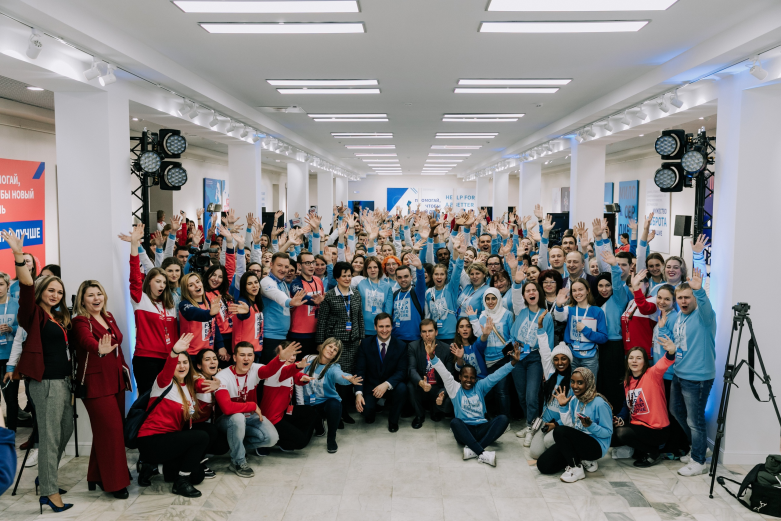 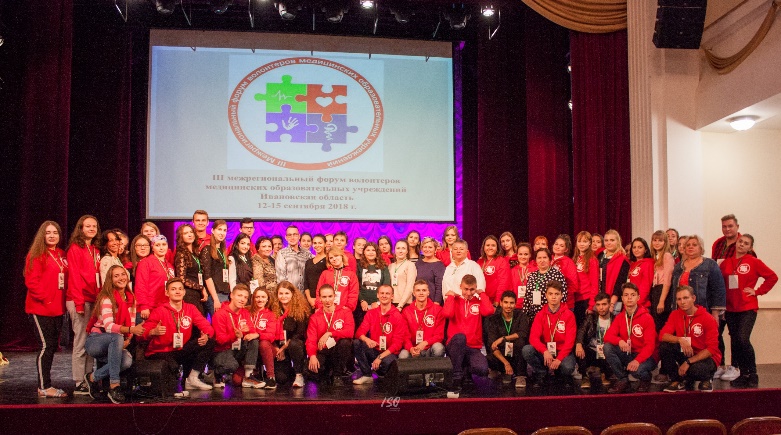 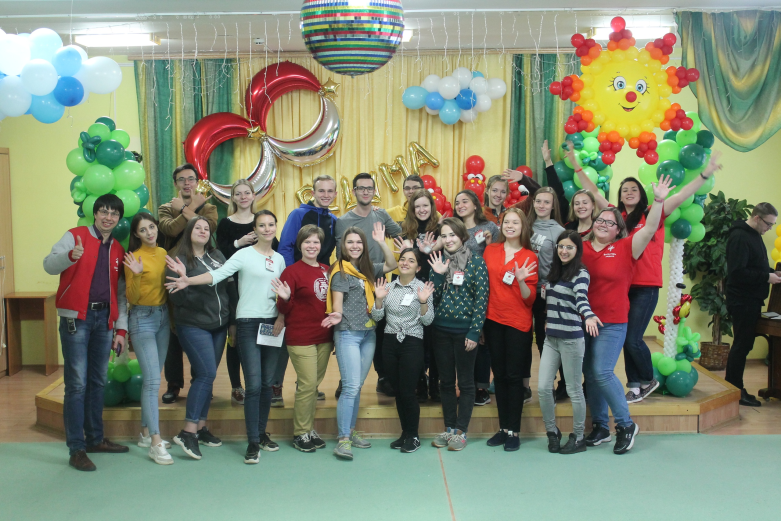 Благодарим за внимание!
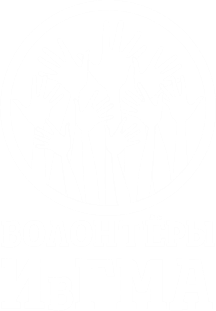 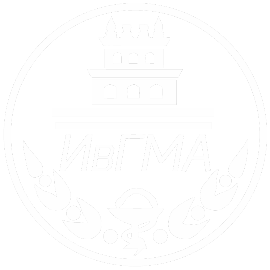 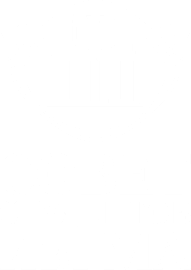